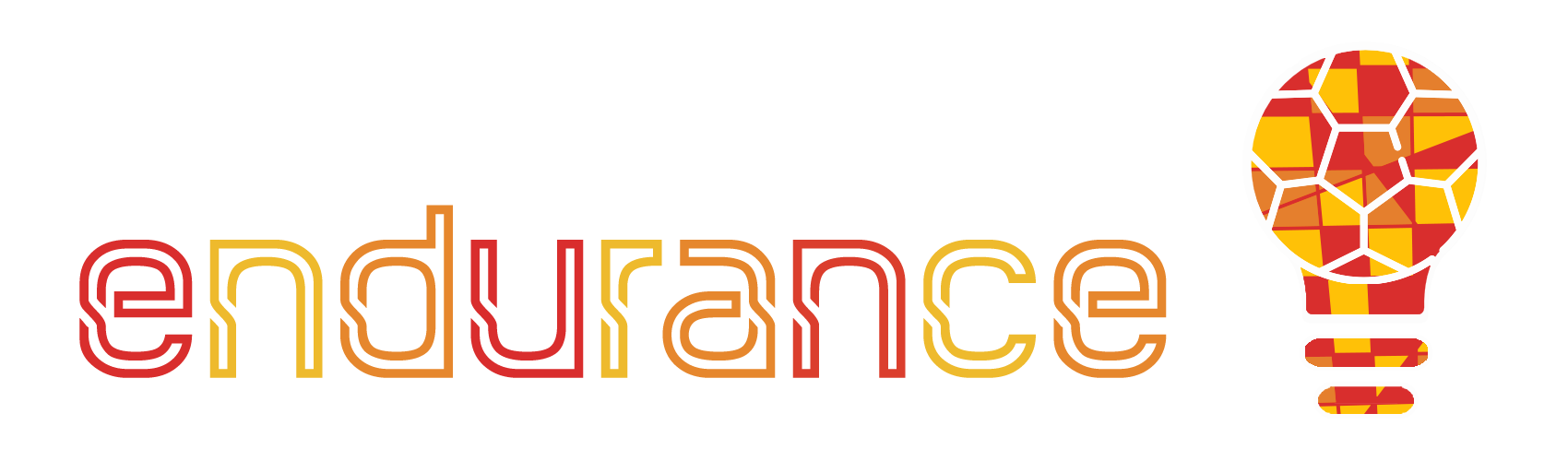 Projektinhallinnan perusteet aloittaville urheilualan yrittäjille
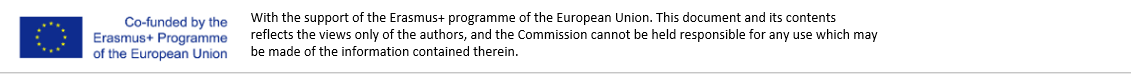 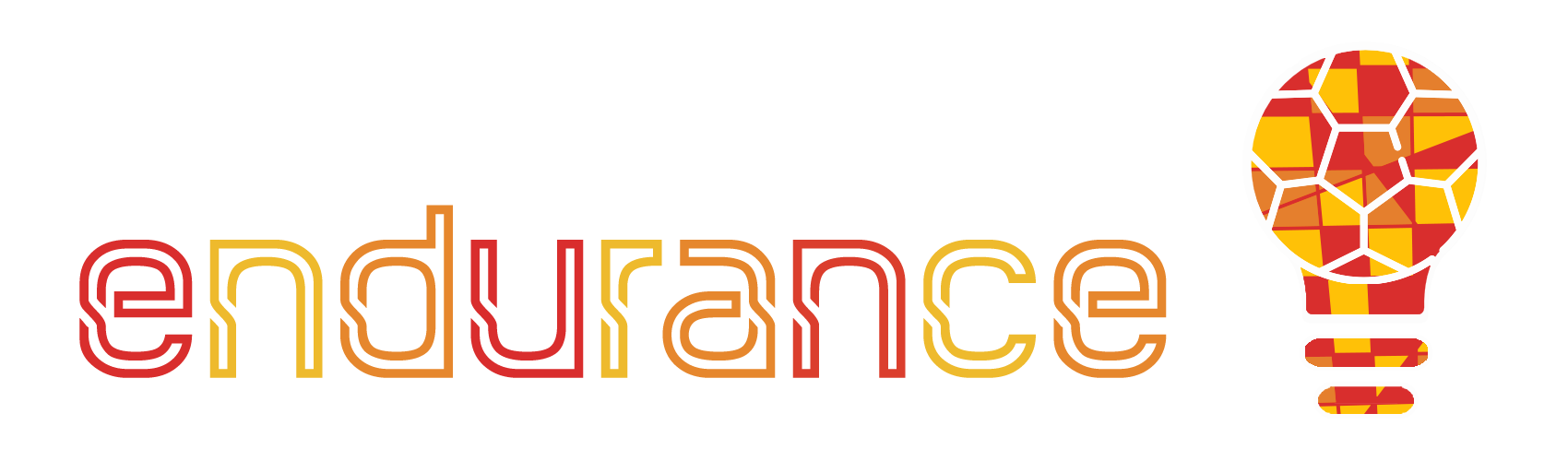 1. Tavoitteet ja päämäärät
Tämän moduulin päätteeksi:
Ymmärrät projektinhallinnan olennaisen sisällön
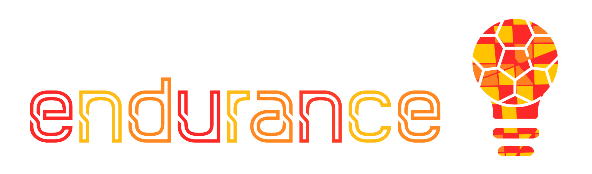 Mitä projektinhallinnalla tarkoitetaan, miksi sillä on merkitystä, mikä projektinhallinnassa on olennaista verrattuna muihin johtamistehtäviin.
Perehdyt projektin elinkaareen
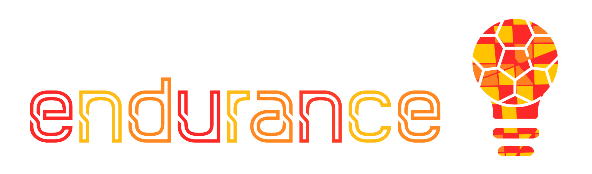 Jokainen projekti noudattaa tiettyä polkua aina suunnitteluvaiheesta varsinaiseen toteutukseen ja lopulta lopetustoimenpiteisiin ja päätökseen asti. Projekteihin sisältyy teknisiä toimia ja monialaisia tehtäviä.
Ymmärrät, millainen on onnistunut projekti
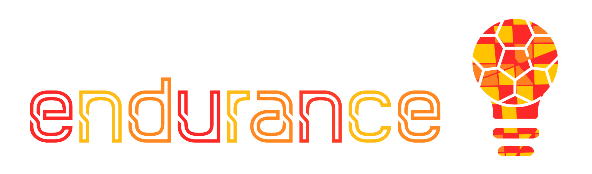 Onnistuneen ja odotuksia vastaavan projektin ja turhia ponnisteluja vaatineen toiminnan välillä on hyvin pieni ero: vältä yleisiä ansoja ja perehdy projektinhallinnan perusteisiin.
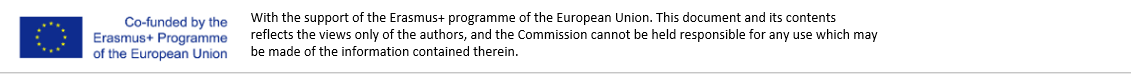 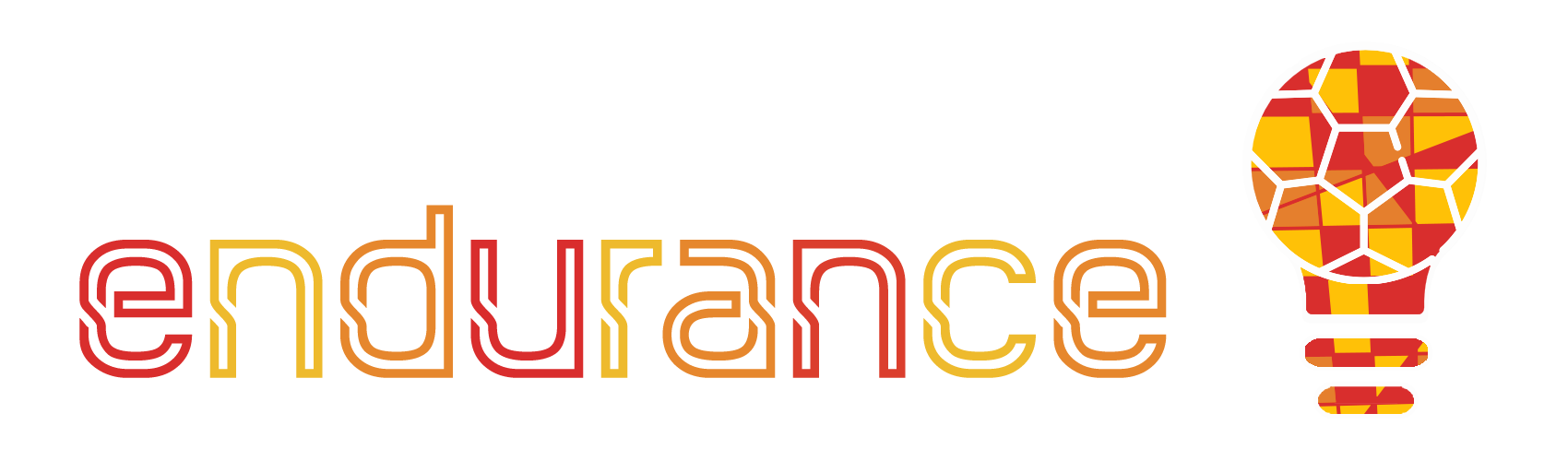 Sisältö
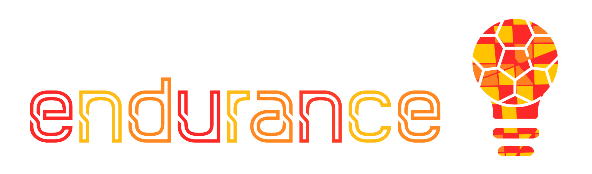 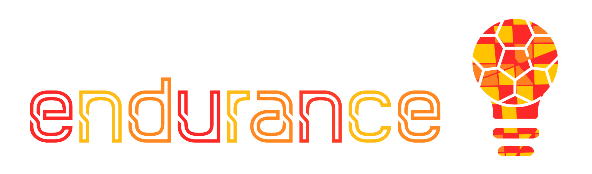 Osio 1
Osio 2
Projektinhallinnan määrittely:

Projektinhallinnan määrittely
Projektinhallinta ja -johtaminen vs. hallinnointi ja johtaminen
Projektinhallinta ajattelutapana
Projektinhallinnan keskeiset osatekijät
Paras mahdollinen tulos: onnistunut hanke
Projektin elinkaari ja toteutus:

Projektin elinkaari: visuaalinen esitys
Projekti-idea: Käsitteet & projektisuunnitelma
Resurssien suunnittelu
Projektinhallintasuunnitelma
Toimintojen määrittely - mitä tehdään?
Aikataulun määrittely - milloin?
Virstanpylväät
Läpileikkaavat työpaketit
Läpileikkaavat työpaketit - viestintä
Läpileikkaavat työpaketit - projektinhallinta
Taloushallintoa koskevia vinkkejä
Ansojen välttäminen…Osa 1 
Hankkeen loppuun saattaminen
Ansojen välttäminen...Osa 2
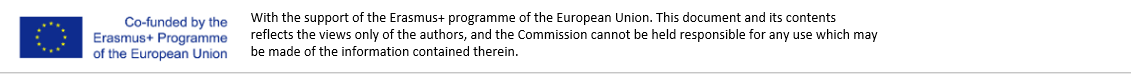 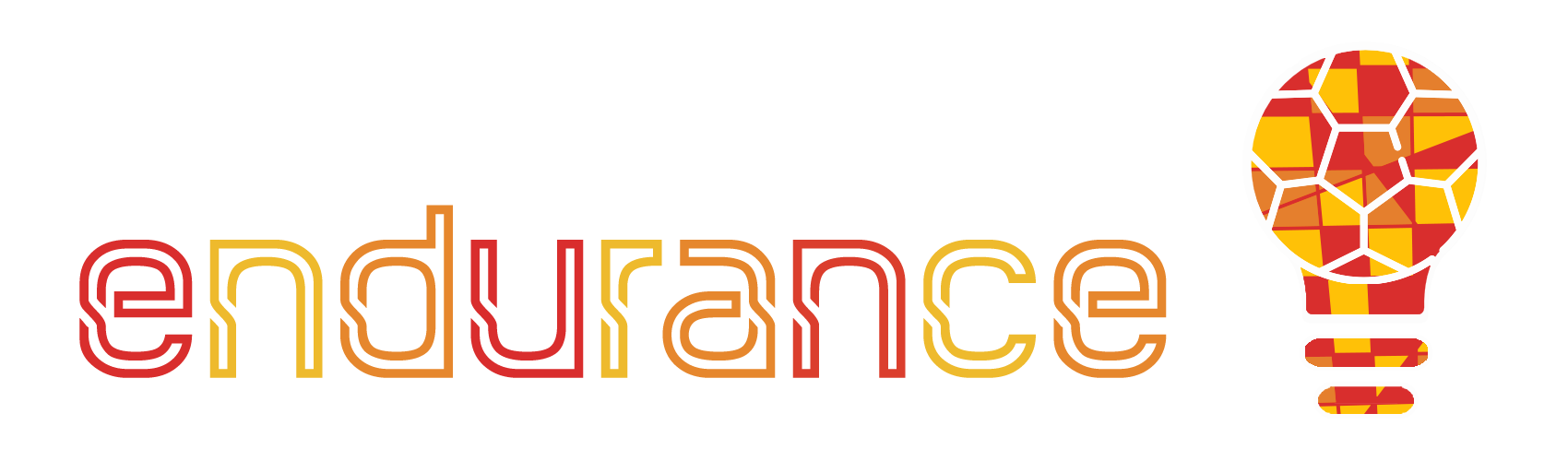 Osio 1
Aloitetaan alusta: Projektinhallinnan määrittely

Projektinhallinta on prosessien, menetelmien, taitojen, tietojen ja kokemuksen soveltamista tiettyjen tavoitteiden saavuttamiseksi.

Projektilla on lopulliset tuotokset/tulokset, jotka on rajoitettu määrättyyn aikatauluun ja budjettiin.

Lähde: APM, Association for Project Management
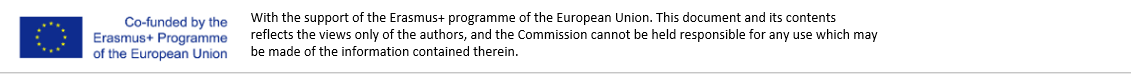 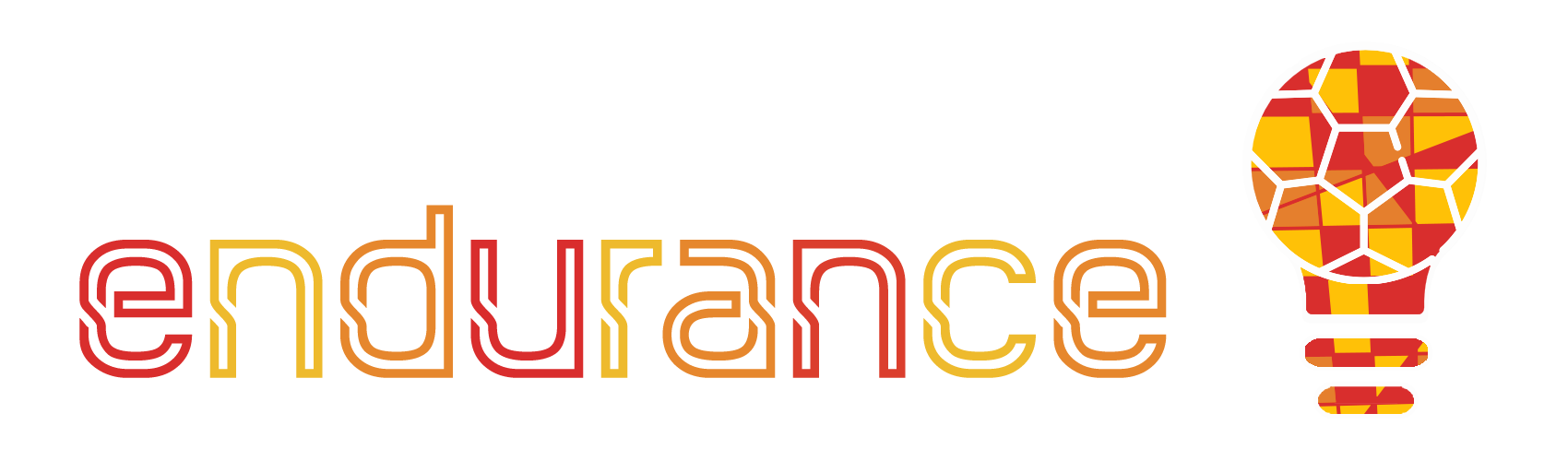 Osio 1
Projektinhallinta vs. hallinnointi ja johtaminen
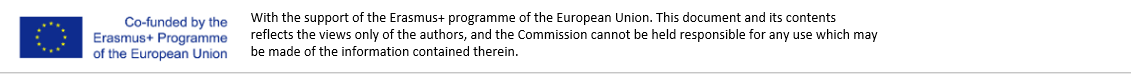 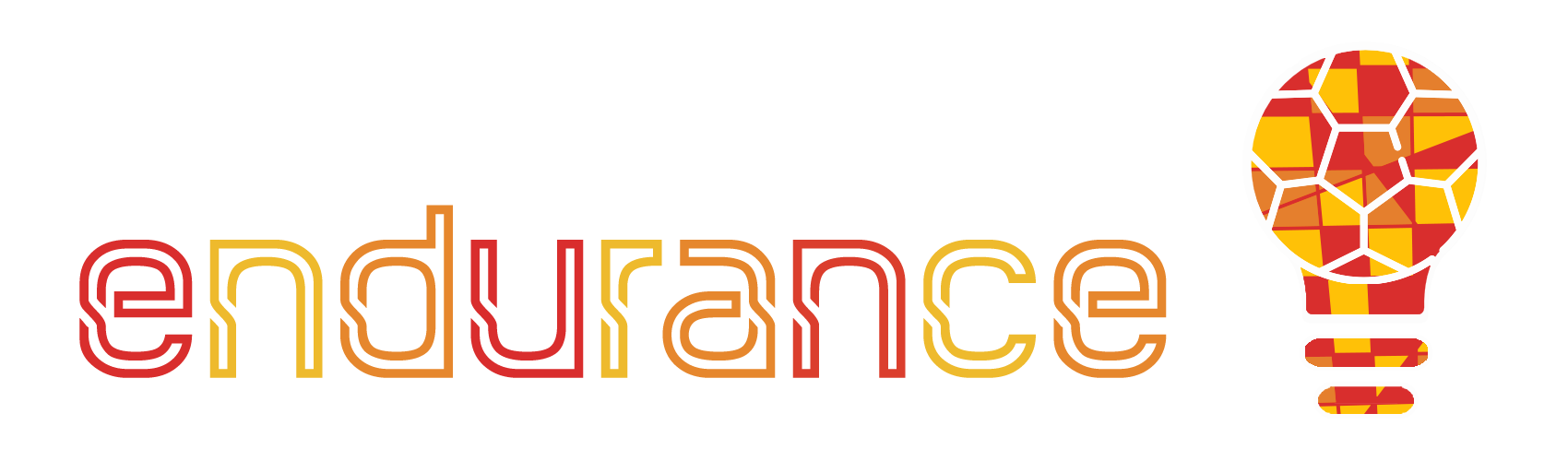 Osio 1
Vähemmän perinteinen käsitys projektinhallinnasta

Projektinhallinta on toimintatapa, jossa pyritään TEHOKKUUTEEN ja VAIKUTTAVUUTEEN. Sama koskee myös urheilua. 

Itsenäisiä projekteja voivat olla liikeidean kartoittaminen, yrityksen perustaminen, markkinointikampanjan käynnistäminen, tuotemerkin kohderyhmien kartoittaminen ja tunnistaminen. Samaa voi soveltaa urheilussa myös treenien suunnitteluun.

Projektinhallinnan näkökulmaa olisi sovellettava läpileikkaavasti kaikkiin tyypillisiin yrittäjätoimintoihin.
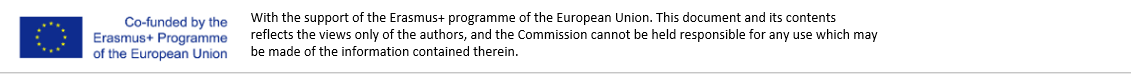 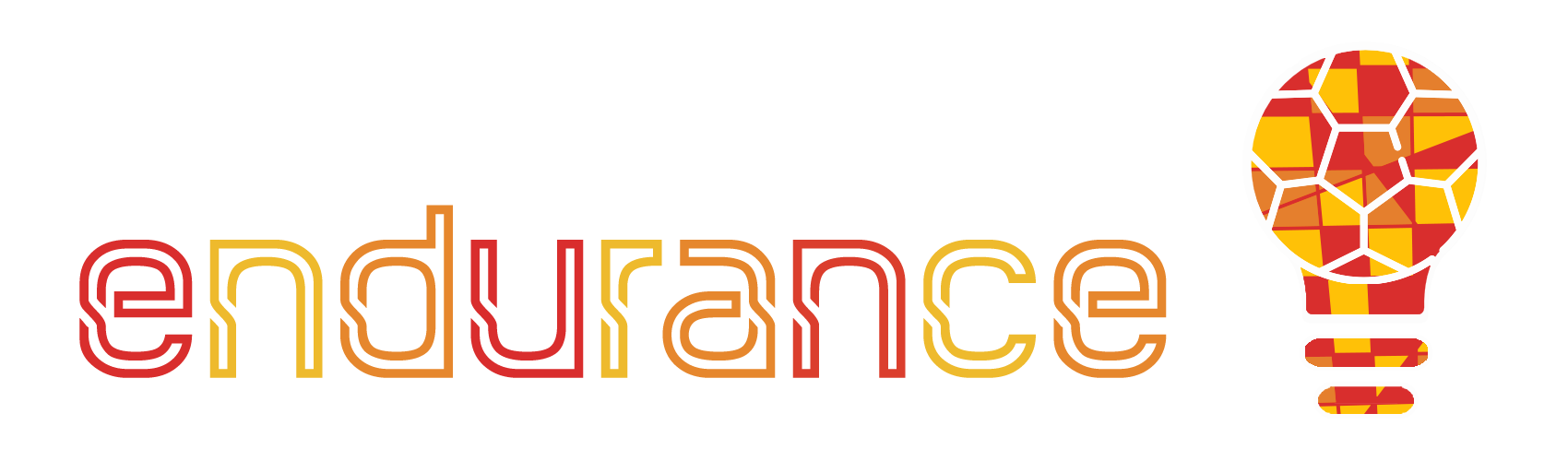 Osio 1
Projektinhallinnan keskeiset osatekijät

Nämä kolme osatekijää ovat sidoksissa toisiinsa.

Kaikki mahdolliset muutokset - sekä laadulliset että määrälliset - jotka vaikuttavat johonkin näistä kolmesta, vaikuttavat väistämättä kaikkiin muihin. Muutos voi olla myönteinen tai kielteinen.
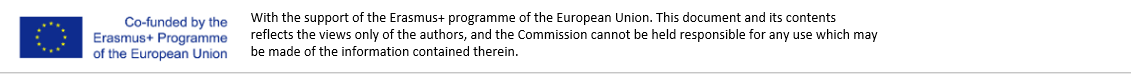 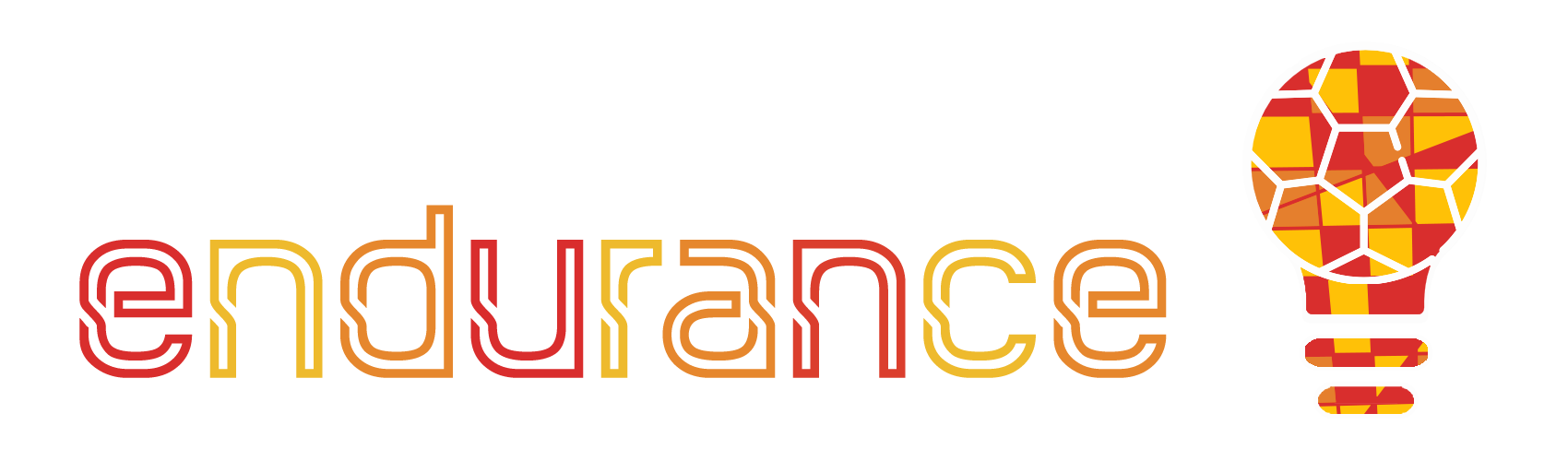 Osio 1
Paras mahdollinen tulos: onnistunut hanke


Tulokset saadaan sisäisen aikataulun mukaisesti.
Tulokset saavutetaan suorituskyvyn parametrien mukaisesti.
Tulokset suoritetaan myönnetyn budjetin mukaisesti. 
Tulokset täyttävät (tai paremminkin ylittävät) asetetut tavoitteet.
Tulokset ovat kestäviä ja vaikuttavia. 
Tulokset (ja niiden saavuttamiseen johtavat tehtävät) voimaannuttavat ihmisiä.
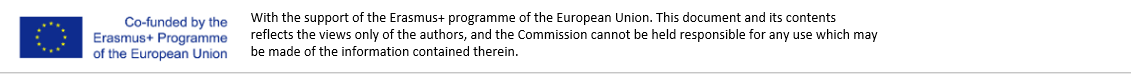 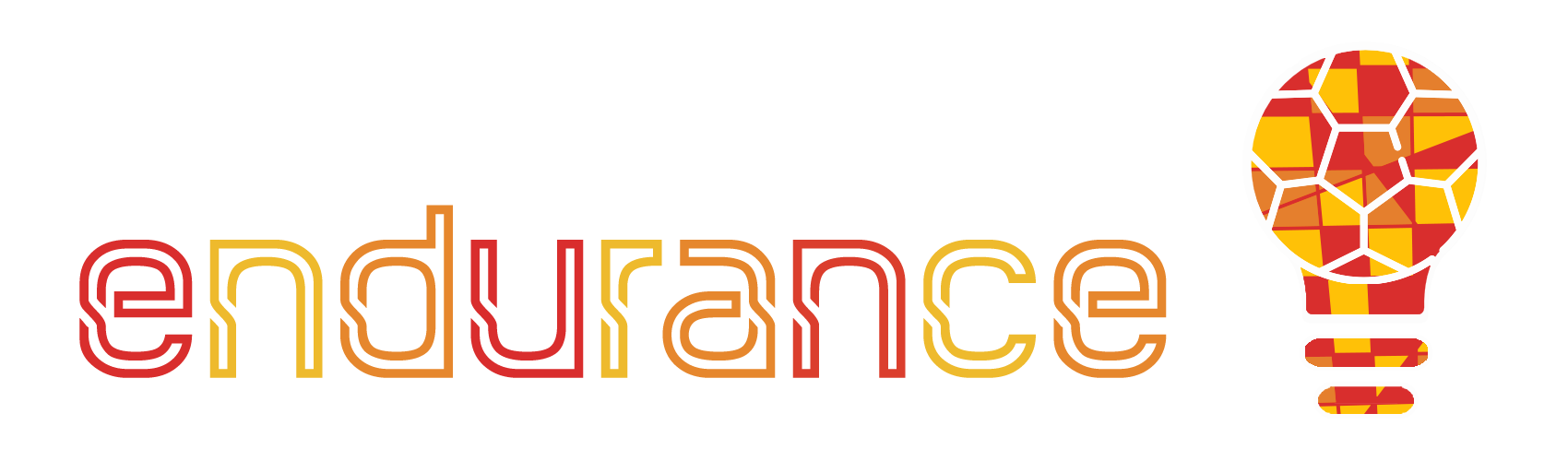 Osio 2
Projektin elinkaari
Viestintä
Toteutus
Seuranta ja ohjaus: Laadunvarmistus
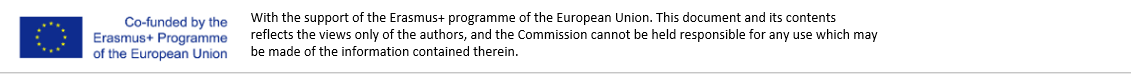 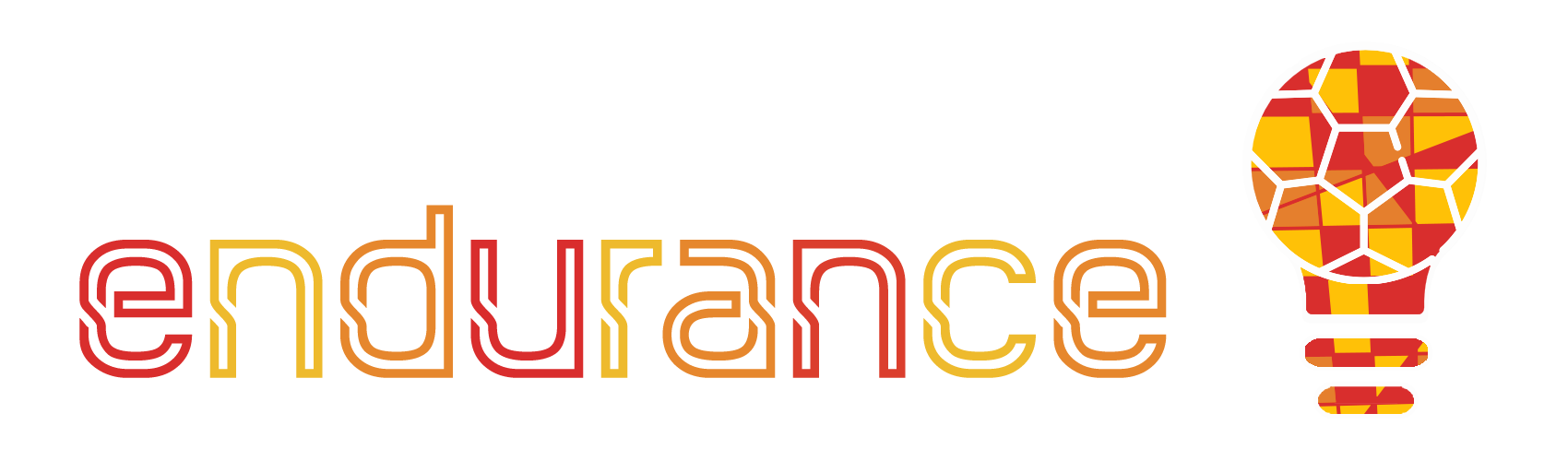 Osio 2
Projekti-idea

Käsitteellinen vaihe: 

Tutki (ja hyödynnä) hyödyntämättömiä mahdollisuuksia
Uusien tarpeiden/tarpeiden tyydyttäminen
Karsi aukkoja / vajeita 

Urheilualan yrittäjien tai yrittäjiksi aikovien kohdalla kyse on tiekartan laatimisesta: kannattavan liikeidean suunnittelu, määrittely ja jalostaminen ovat olennaisia tekijöitä.
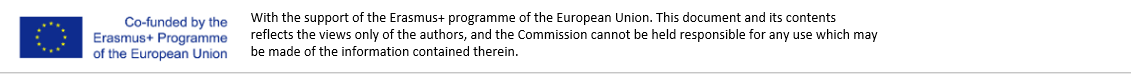 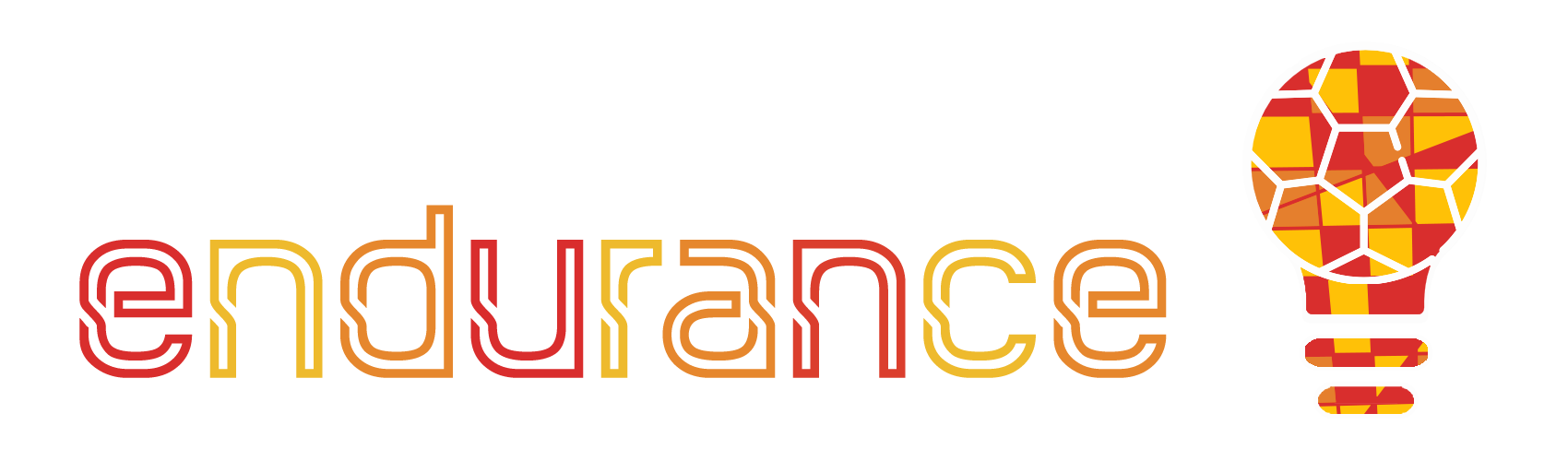 Osio 2
Projekti-idea (2)

Projektipäälliköt kirjoittavat projekti-idean määrittelyn jälkeen projektisuunnitelman. Projektisuunnitelmassa käsitellään: 

Projektin tausta
Kiinnostavat sidosryhmät ja lopulliset tavoitteet
Projektin toteuttamiseen tarvittavat resurssit
Vaikutusten arviointi ja kestävyysstrategiat
Viestintä - sekä sisäinen että ulkoinen 
Seuranta ja riskinhallintakeinot
Keskeiset mittarit (KPI) - sekä laadulliset että määrälliset
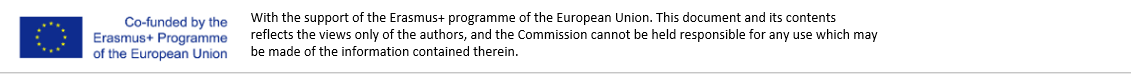 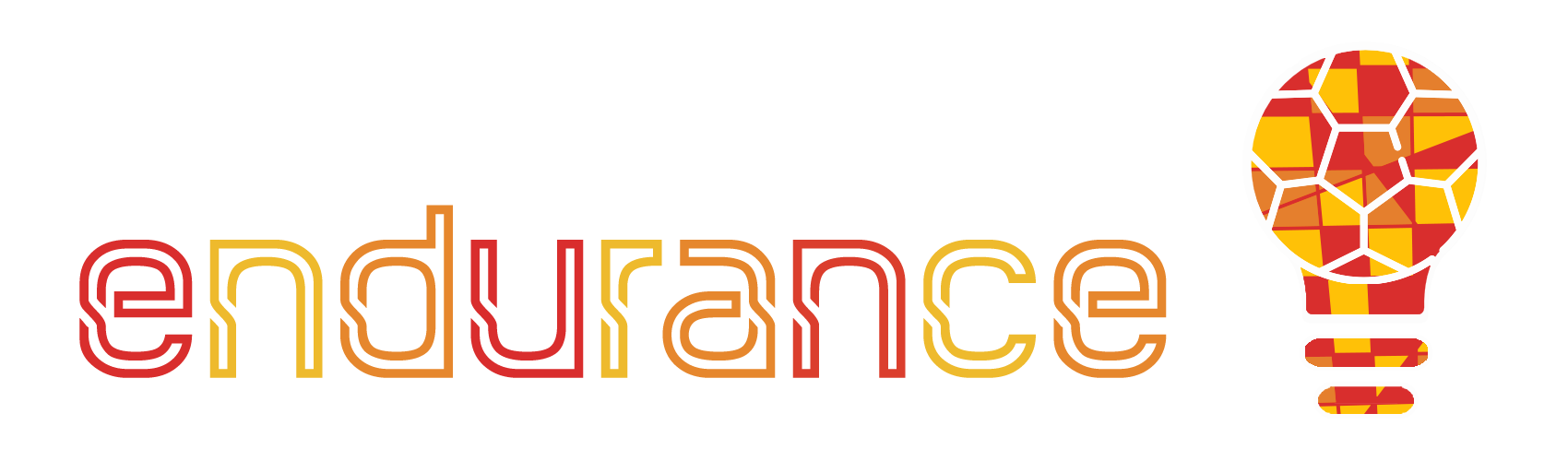 Osio 2
Resurssien suunnittelu

Projektin toteuttamiseen tarvittavat resurssit on eritelty projektinhallintasuunnitelmassa: sisäiset ohjeet, jotka ovat koko projektiryhmän käytettävissä (mitä on tehtävä ja milloin).

Resursseilla tarkoitetaan mm:
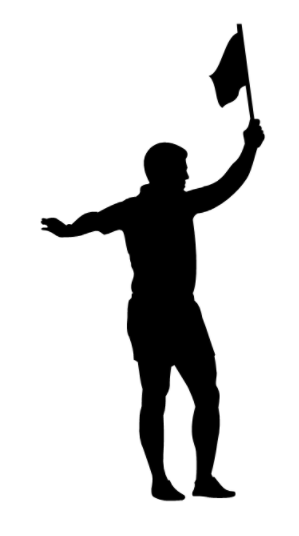 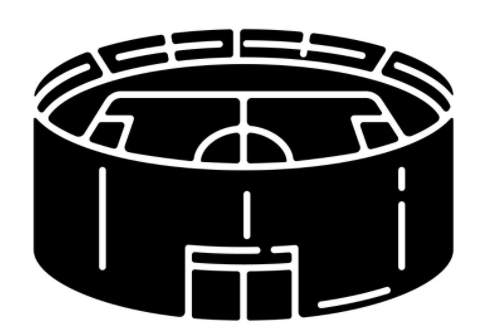 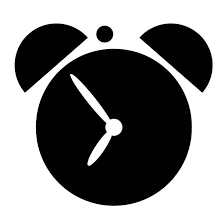 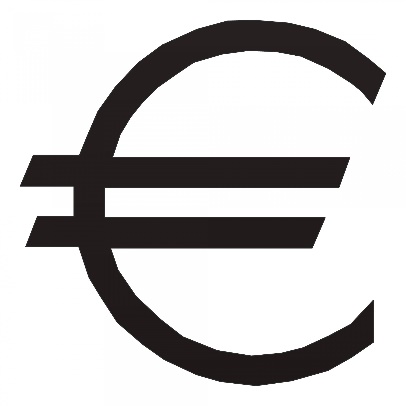 Aikaa
Rahoitusta
Tuotteita / Palveluita
Ihmisiä
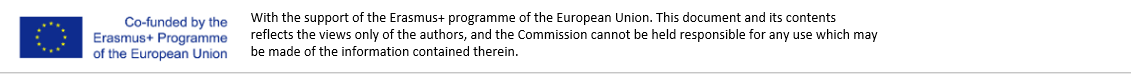 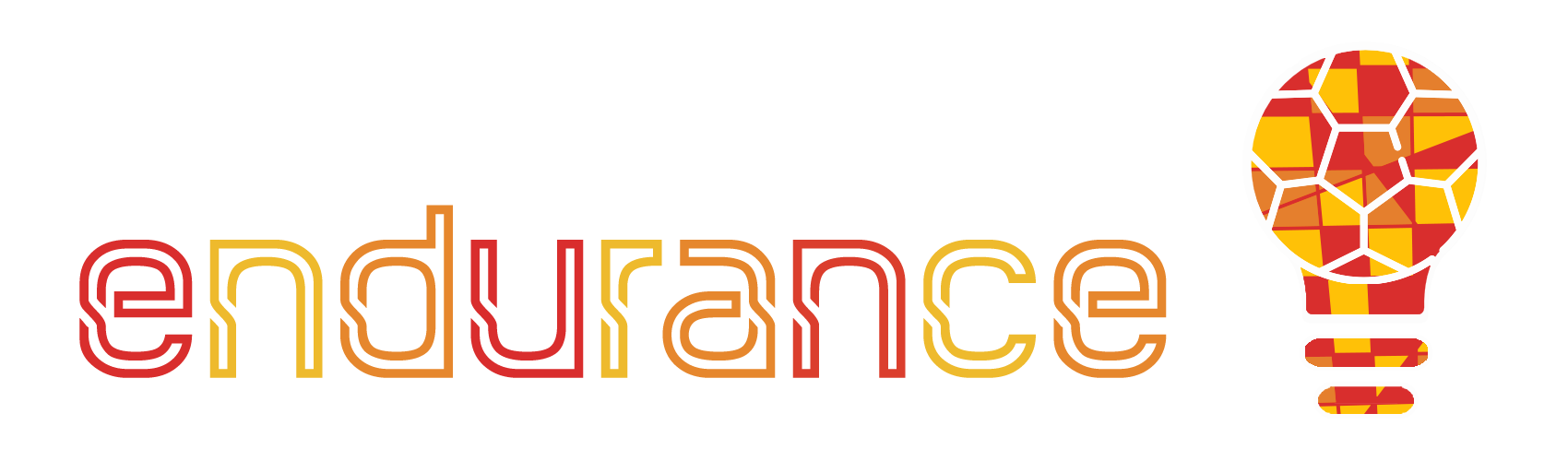 Osio 2
Projektinhallintasuunnitelma

Kun projektisuunnitelmassa annetaan lyhyesti (mutta kattavasti) tietoa siitä, mistä projektissa on kyse (odotetut tavoitteet, rahoituksen valvonta jne.), projektinhallintasuunnitelmassa esitetään hyvin tarkasti hankkeen varsinainen toteutus.

Projektisuunnitelma ennakoi projektin virallista käynnistämistä ja kertoo, mitä projektin toteuttamisen aikana tehdään.

Projektinhallintasuunnitelma laaditaan ennen aloitusta ja siinä ilmoitetaan, miten asiat toteutetaan - kuka toteuttaa, milloin ja missä ajassa.
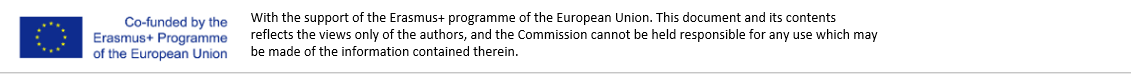 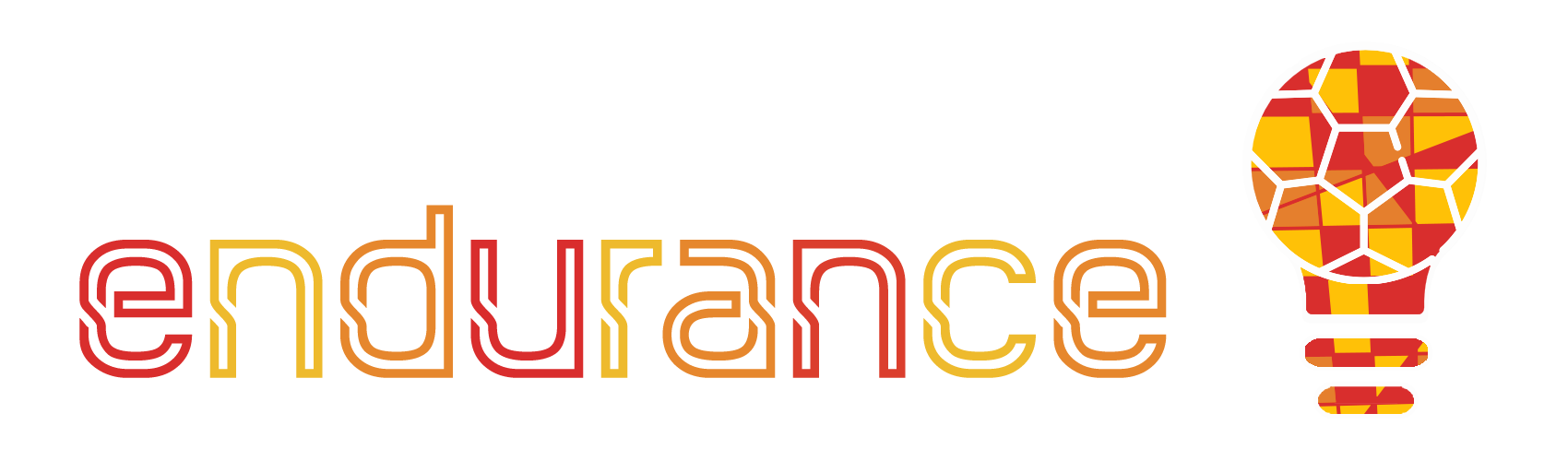 Osio 2
Toimintojen määrittely - mitä tehdään?

On suositeltavaa noudattaa jäsentelyyn perustuvaa lähestymistapaa: 

Määrittele projektisi työpaketit (esim. verkkosivuston laatiminen).
Jaottele kukin työpaketti osatehtäviin (esim. verkkotunnuksen rekisteröinti, kuvan ja visuaalisen ilmeen luominen jne.).
Määritä kullekin tehtävälle tietty tulos eli tuotos (esim. mediakanava).

Tuotokset johtavat tyypillisesti seuraaviin: 

Tulos, tuloksen vaikutukset: esim. verkkonäkyvyys.
Tuotokset, konkreettiset ja konkreettiset: esim. lopullinen verkkosivusto.
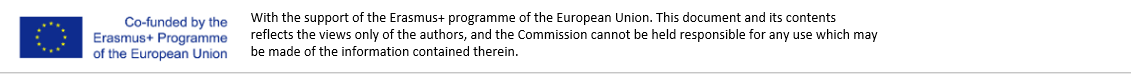 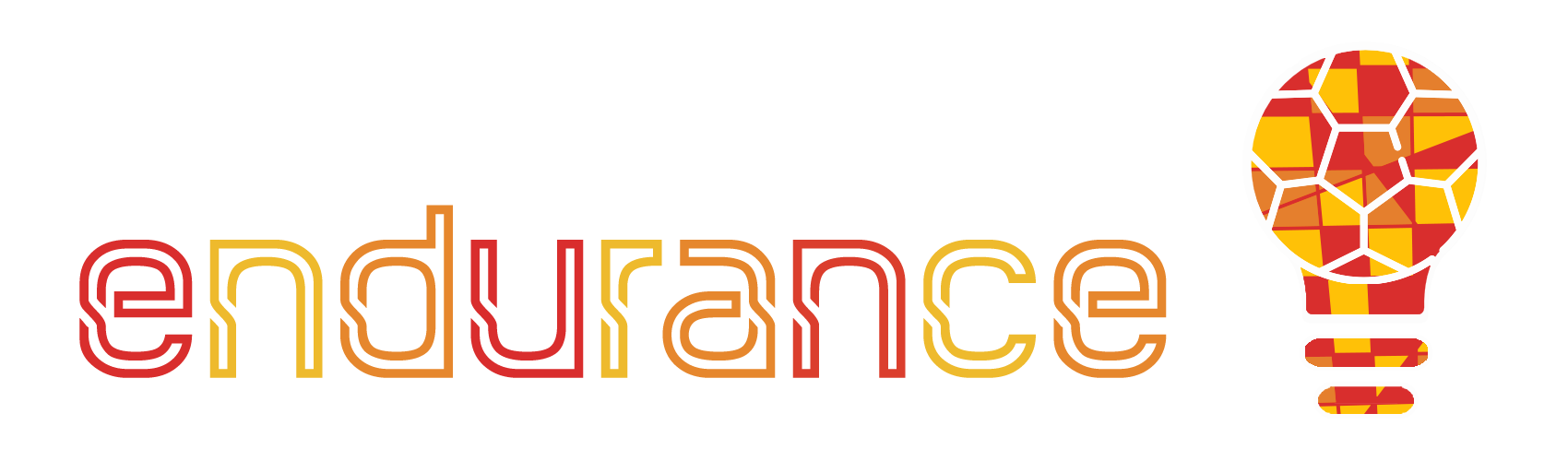 Osio 2
Aikataulun määrittely - milloin?

Projekteilla on tarkat ALOITUS- ja PÄÄTTYMISPÄIVÄT. Työpakettien ja niihin kuuluvien tehtävien on päätyttävä tietyn ajan kuluessa. 

Näitä ajanjaksoja olisi tarkasteltava kyseisen työpaketin/tehtävän toteuttamisen ja kehittämisen edellyttämän kokonaistyömäärän perusteella. 

   Mitä suurempi työmäärä, sitä enemmän resursseja tarvitaan toiminnan toteuttamiseen - HENKILÖSTÖ, AIKA, RAHOITUS.
!
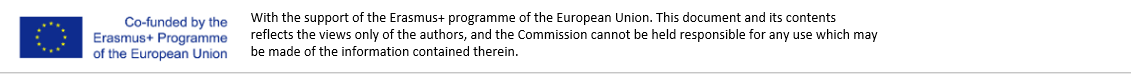 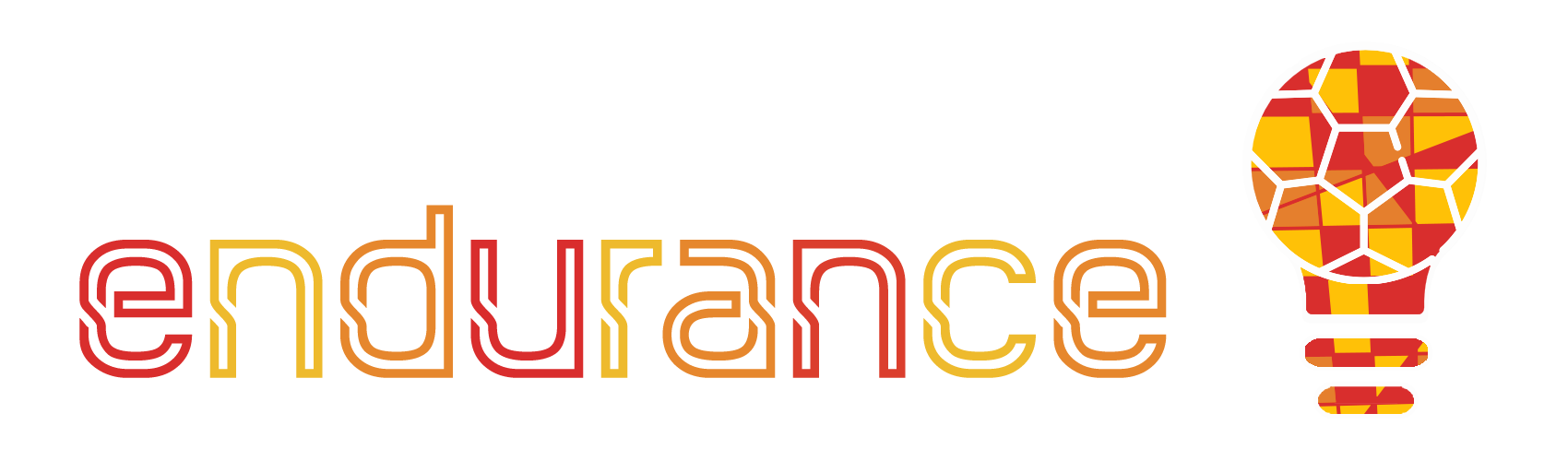 Osio 2
Virstanpylväät

Virstanpylväät edustavat hankkeen tärkeimpiä saavutuksia - tyypillisesti kyse on jonkun työpaketin virallisesta saattamisesta päätökseen. Projektissa voi olla useampi kuin yksi virstanpylväs, joten käytä näissä kohdissa hetki siihen, että: 
pohdit, mitä tähän hetkeen mennessä on saavutettu - laatu ja määrä.
suunnittelet ja toteutat lyhyen viestintästrategian tuloksesta/tuloksista kertomiseen.
laajennat oppimiskäyrää - kartoita saadut kokemukset.
seuraat tiimisi hyvinvointia - stressi voi olla ovela vihollinen, jonka vaikutukset ilmenevät ajan myötä...
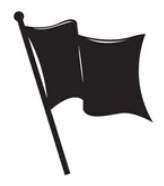 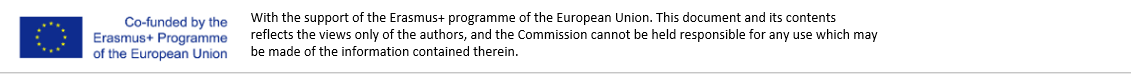 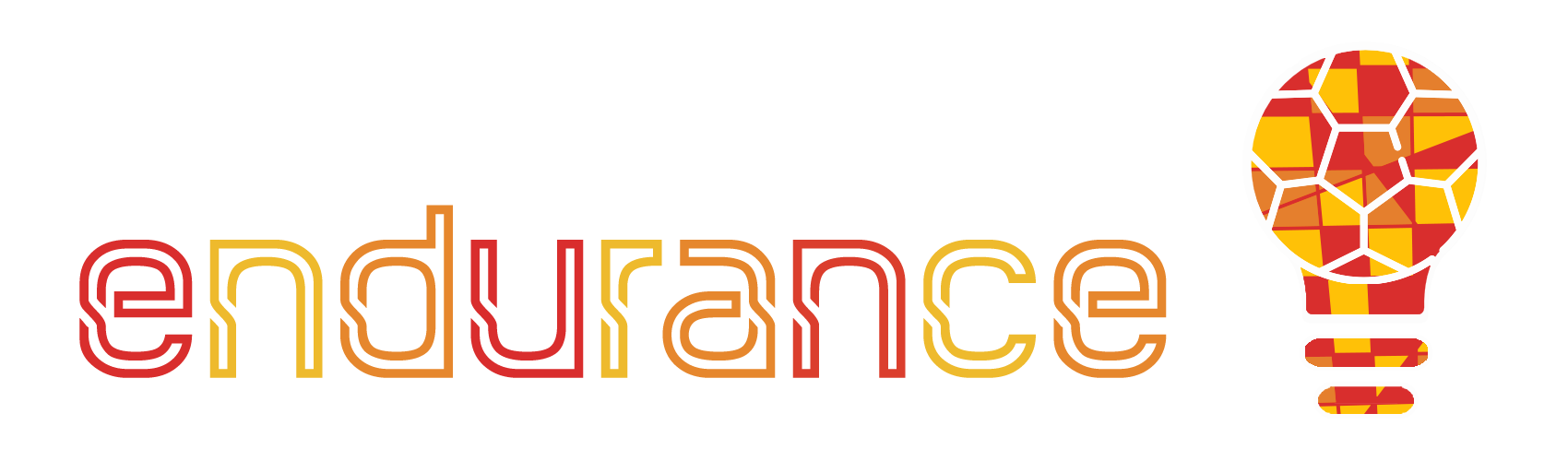 Osio 2
Läpileikkaavat työpaketit

Projektin sisällöstä riippumatta projektipäälliköiden ja (tulevien) yrittäjien olisi aina pidettävä mielessä kaksi toimintakokonaisuutta, jotka kattavat koko projektin elinkaaren (ja jatkuvat jopa sen jälkeen):
	
	Viestintä

	Projektinhallinta
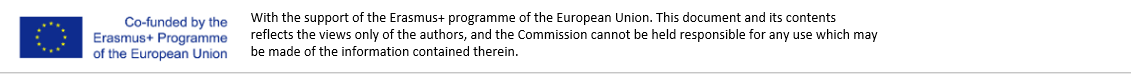 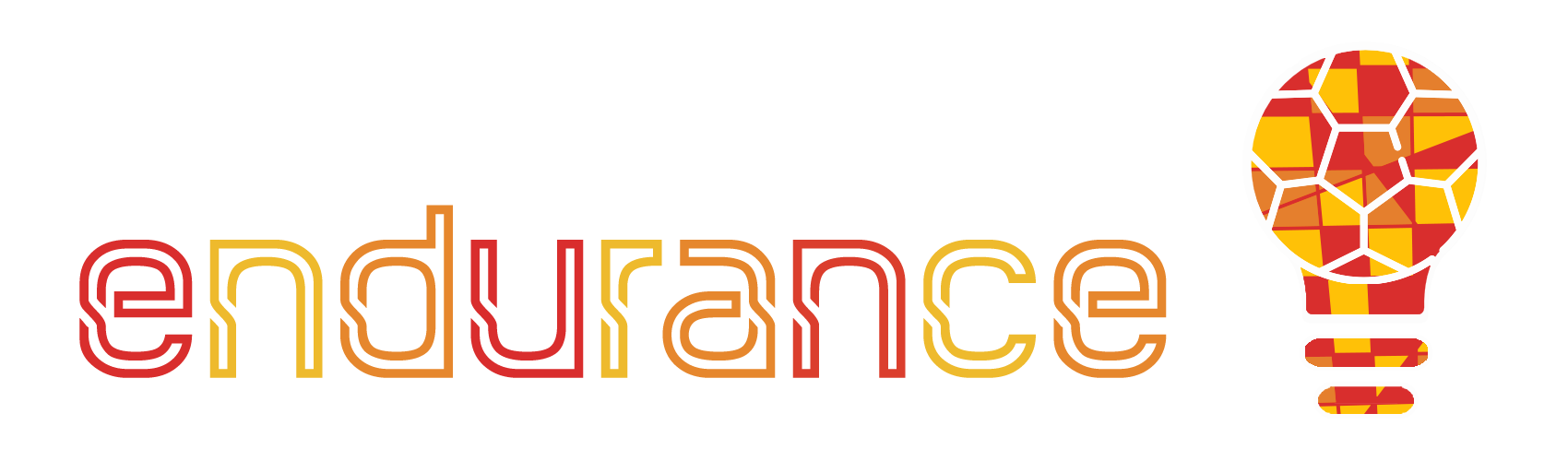 Osio 2
Läpileikkaavat työpaketit - viestintä

Viestinnän työpaketilla viitataan tyypillisesti niihin viestinnän toimintoihin, joilla tuetaan yhteistyön dynamiikkaa - projektiryhmän tai organisaation sisällä ja sen ulkopuolella:
 
Henkilöstöjohtaminen ja HR
Koordinointi hankkeen jäsenten välillä
Sidosryhmien hallinta - tunnistaminen ja sitouttaminen
Projektin tulosten levittäminen ja näkyvyys
Hyvien käytäntöjen, onnistumisten ja saavutusten esille tuominen
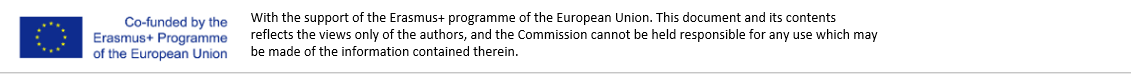 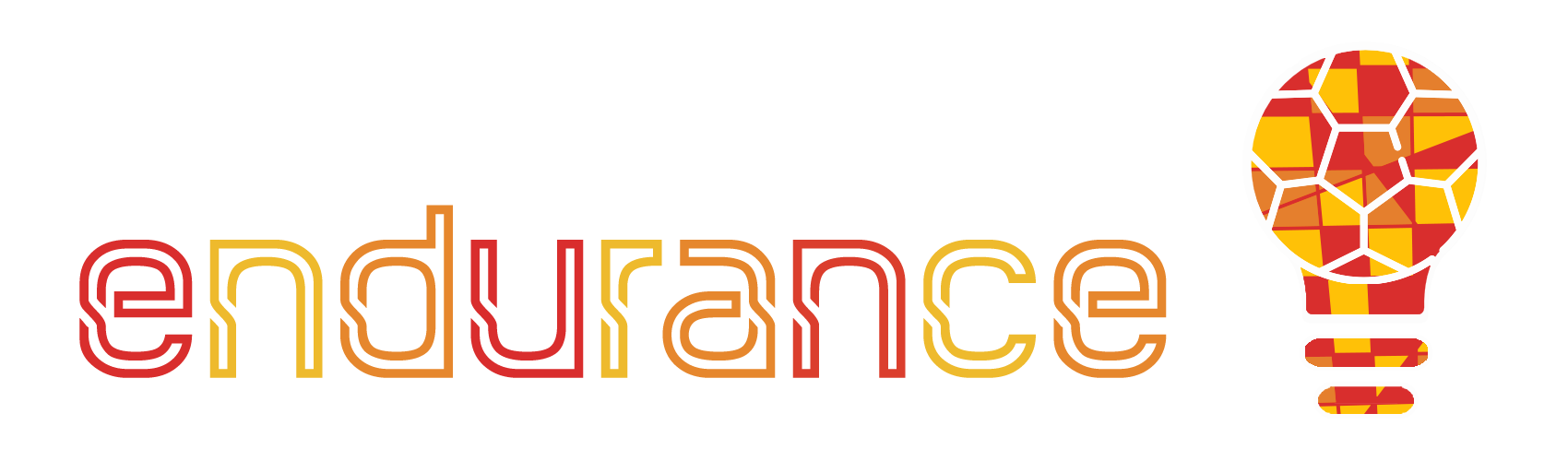 Osio 2
Läpileikkaavat työpaketit – projektinhallinta

Projektinhallinnan kokonaisuudella tarkoitetaan niitä toimia, joilla varmistetaan projektin sujuva toteutus sekä laadullisesti että ajallisesti:
 
Laadunvarmistus: Seuranta ja arviointi
Riskienhallinta: Tunnistaminen > arviointi > varatoimien suunnittelu.
Vaikutusten arviointi 
Rahoituksen hallinta
Talousarvion valvonta
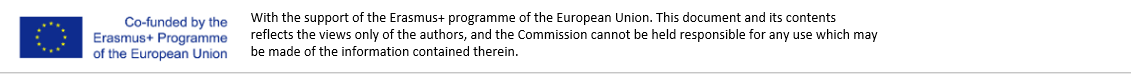 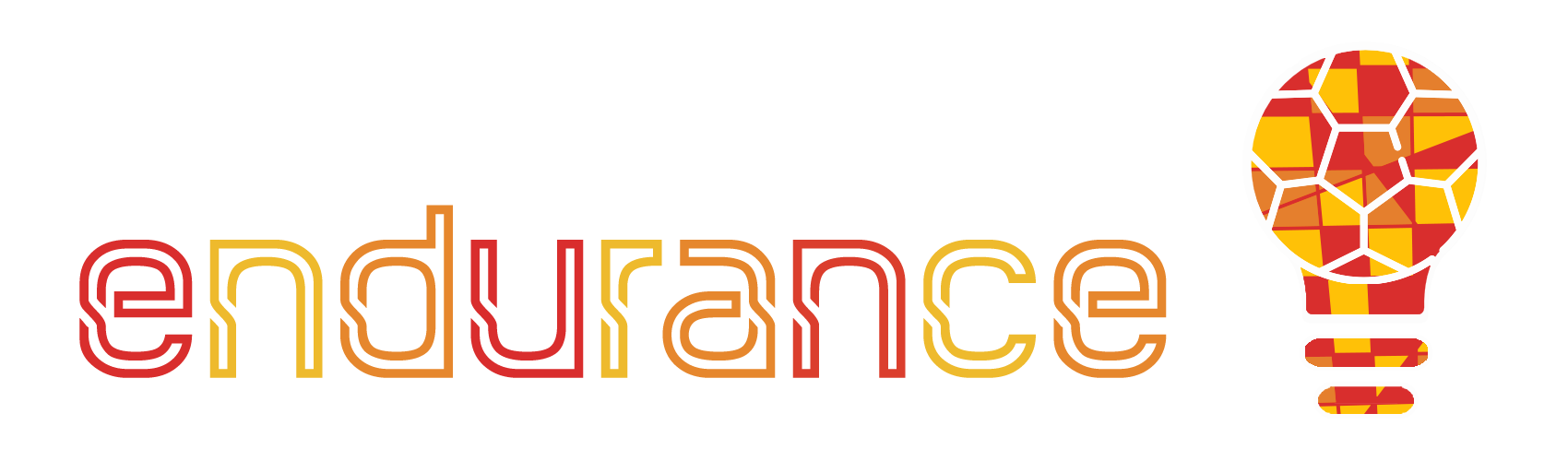 Osio 2
Taloushallintoa koskevia vinkkejä
Taloudellisuus:
Oikeat panokset mahdollisimman alhaisin kustannuksin

Tehokkuus:
Oikeat tuotokset pienimmällä vaivalla
Vaikuttavuus:
Odotusten toteutuminen
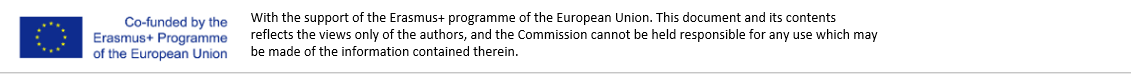 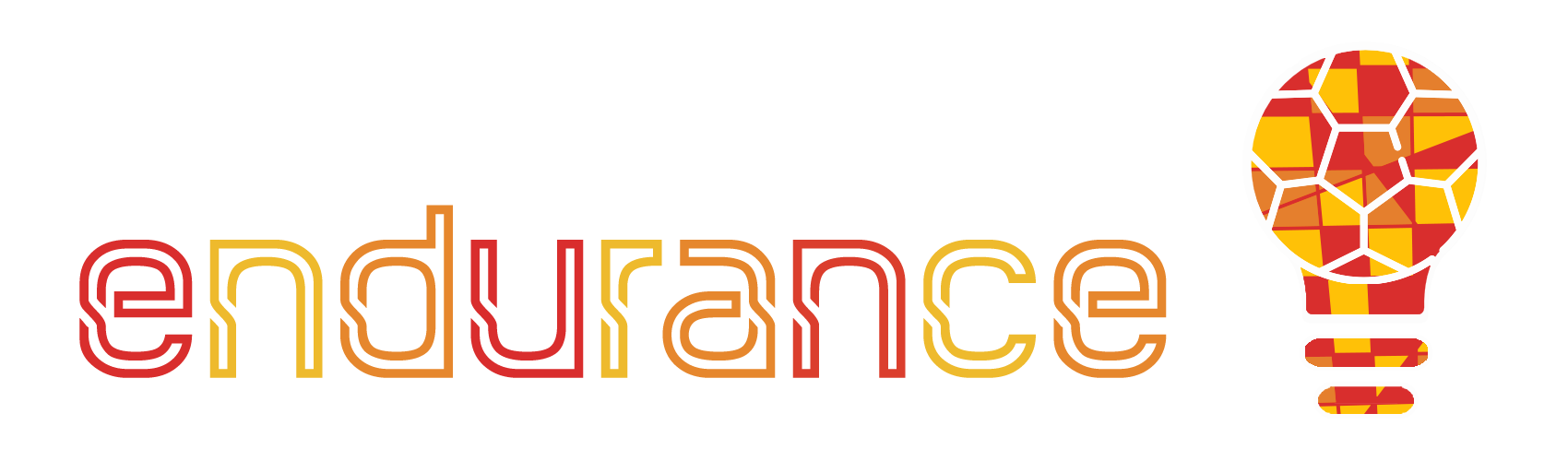 Osio 2
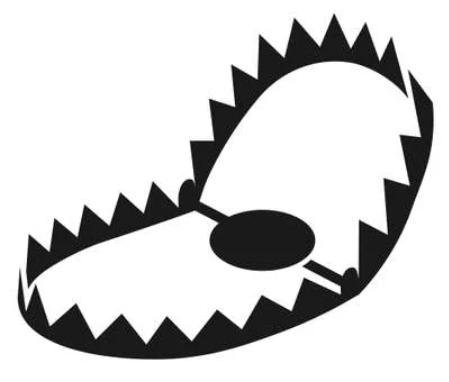 Ansojen välttäminen…Osa 1 

Läpileikkaavien työpakettien puutteellinen suunnittelu ja/tai toteutus voi johtaa erittäin huonoihin tuloksiin. Asiayhteydestä riippumatta seurauksia voi olla (ei kattava lista):
Entropia ja toimivuuden epäkohdat
Selkeän näkemyksen puute siitä mitä pitäisi tehdä / miten se pitäisi tehdä.
Keskeisten henkilöiden sitoutumattomuus (ts. kiinnostuksen puute)
Valmistautumattomuus odottamattomiin muutoksiin → viivästykset
Talouden ja/tai ajoituksen hallinnan menettäminen
Osapuolten (eli projektin edunsaajien) tyytymättömyys
Sisäisen viestinnän esteet → tiedonkulun rajoittaminen
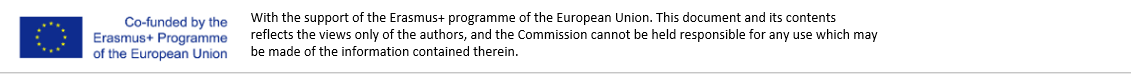 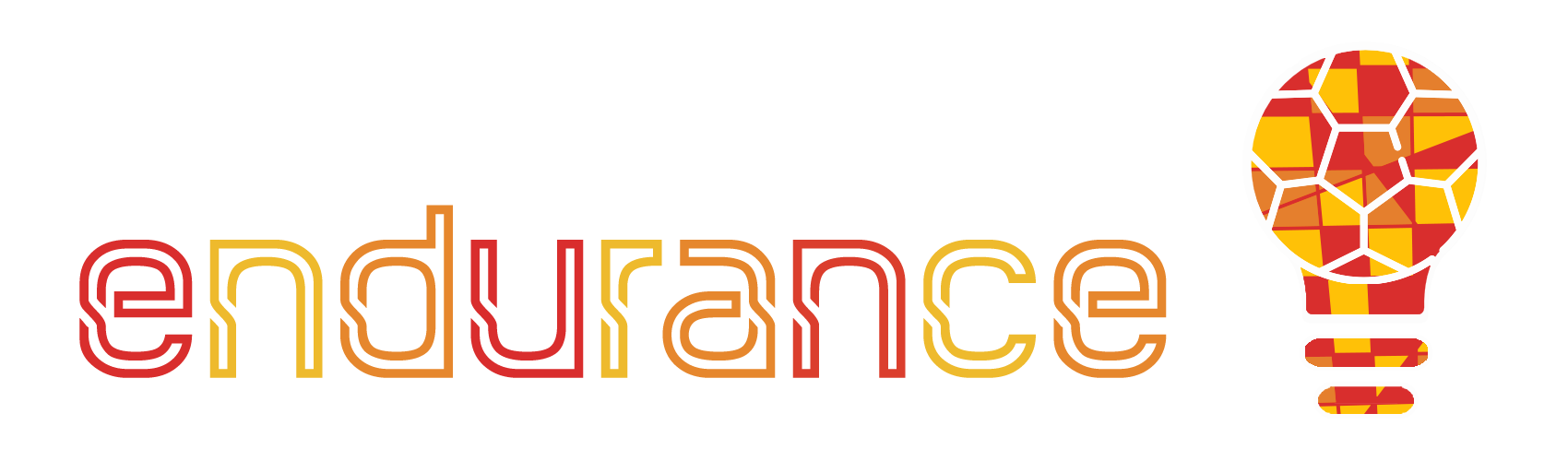 Osio 2
Hankkeen loppuun saattaminen

Muista: projektien on määrä olla valmiita tiettyyn päivämäärään mennessä. Viivästyminen voi kertoa toimintahäiriöistä ja tehottomuudesta.

Varmista, että noudatat lopullista raportointia (loppuraportit)
Käytä aikaa hyvien käytäntöjen keräämiseen
Pohdi saatuja kokemuksia 
Kirjoita ylös hyödynnettäviä asioita ja arvokkaita suosituksia
Arvioi kokonaista toteutusta

...ja juhli tiimisi kanssa
YHTEENVETÄVÄ ARVIOINTI
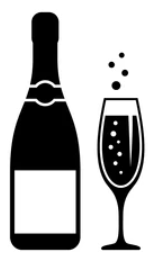 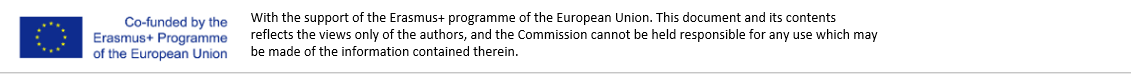 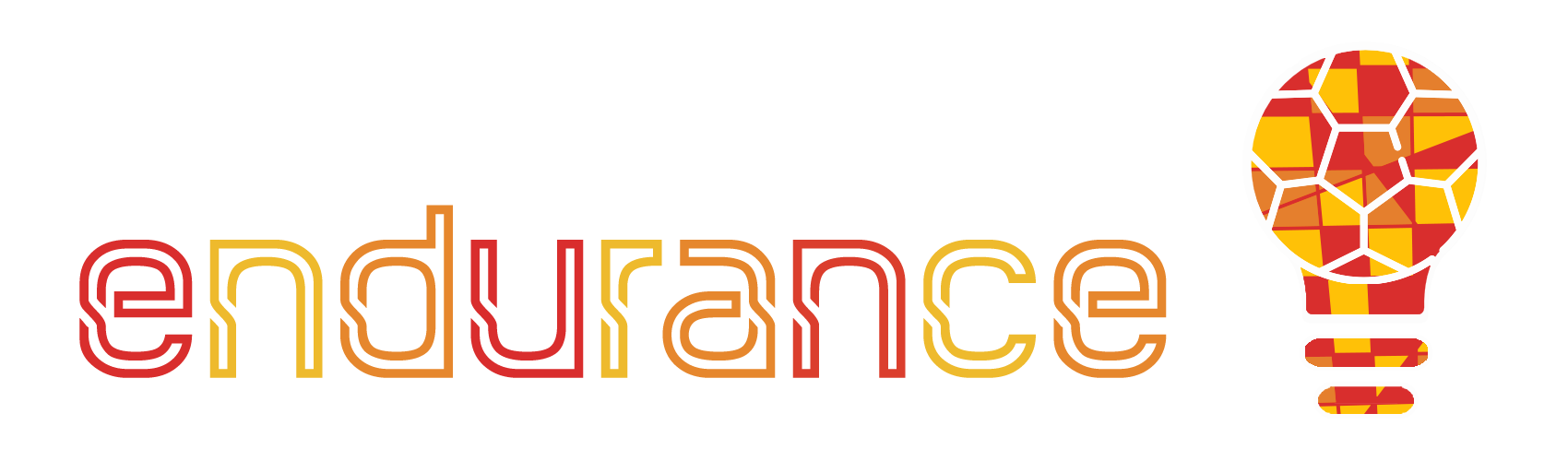 Osio 2
Asian voi ilmaista myös näin:

Projekti			→ Jalkapallo-ottelu
Projektin tavoite		→ Ottelun voittaminen
Resurssit 			→ Taktiikka
Tuotokset 			→ Pisteet
Suoritus 			→ esim. hallussapito
Projektitiimi		→ Pelaajat, valmentaja ja seuran työntekijät
Projektin roolit 		→ Puolustus, keskikenttä, hyökkäys
Virstanpylväät 		→ Puoliaika
Sidosryhmät 		→ Kannattajat
Vaikuttavuus ja kestävyys 	→ Mestaruustaulukko
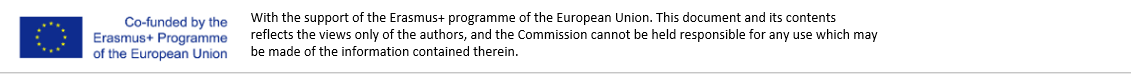 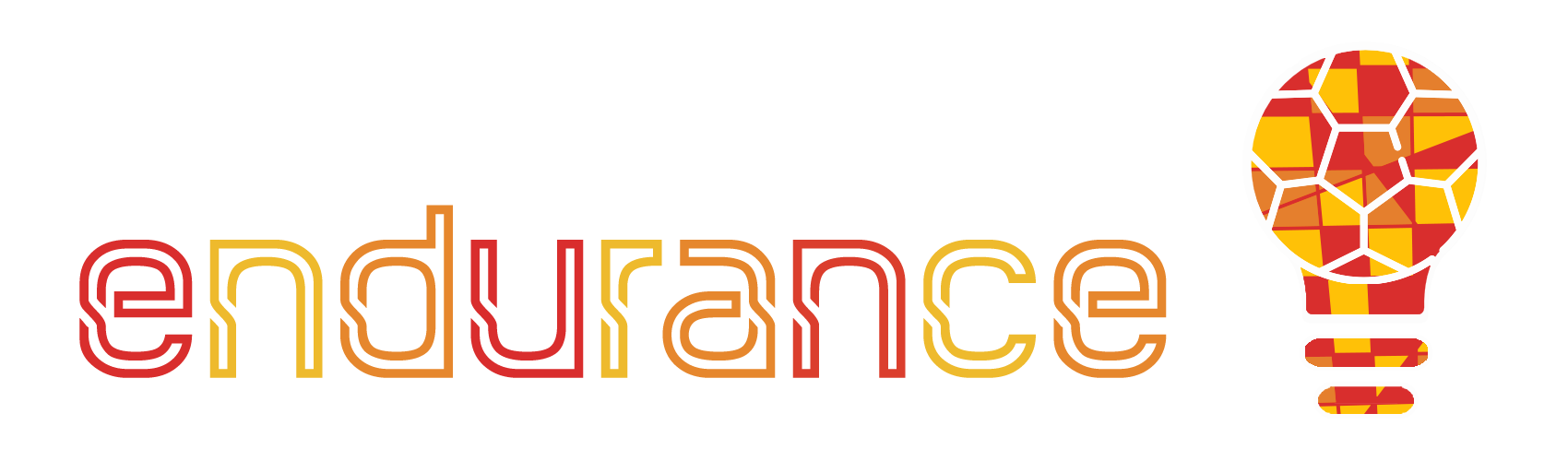 Osio 2
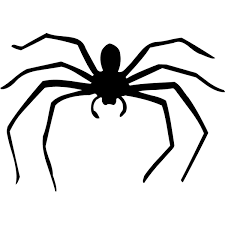 Ansojen välttäminen…Osa 2 

Sisällöstä riippumatta projektinhallinnassa on aina noudatettava ainakin muutamia, mutta perustavanlaatuisia sääntöjä:

Vältä päällekkäisyyksiä: pidä asiat yksinkertaisina ja järkevinä. KISS-periaate,               eli Keep It Simple & Smart.
Aseta tavoitteet, jotka ovat haastavia ja motivoivia, realistisia ja kiinnostavia.
Ole mahdollisimman täsmällinen ja selkeä: käytä selkokieltä. 
Varmista, että asia ymmärretään...ei tulkita.
Älä viivyttele ongelmiin puuttumista.
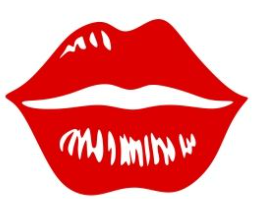 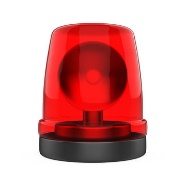 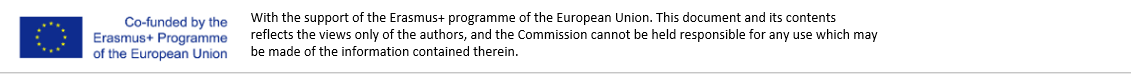 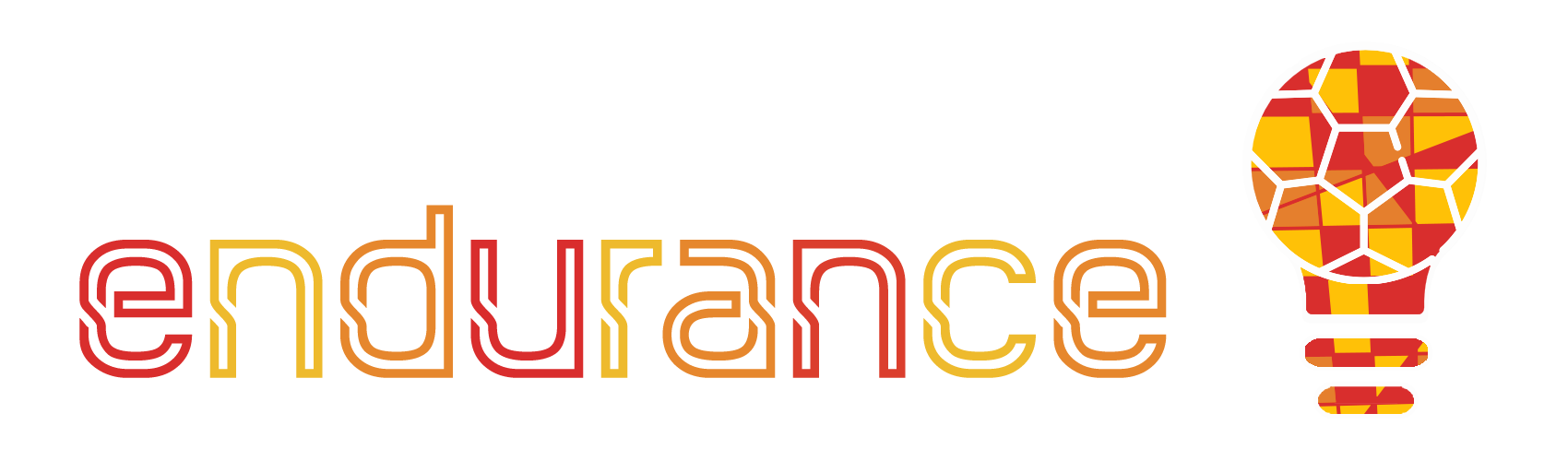 Tiivistelmä
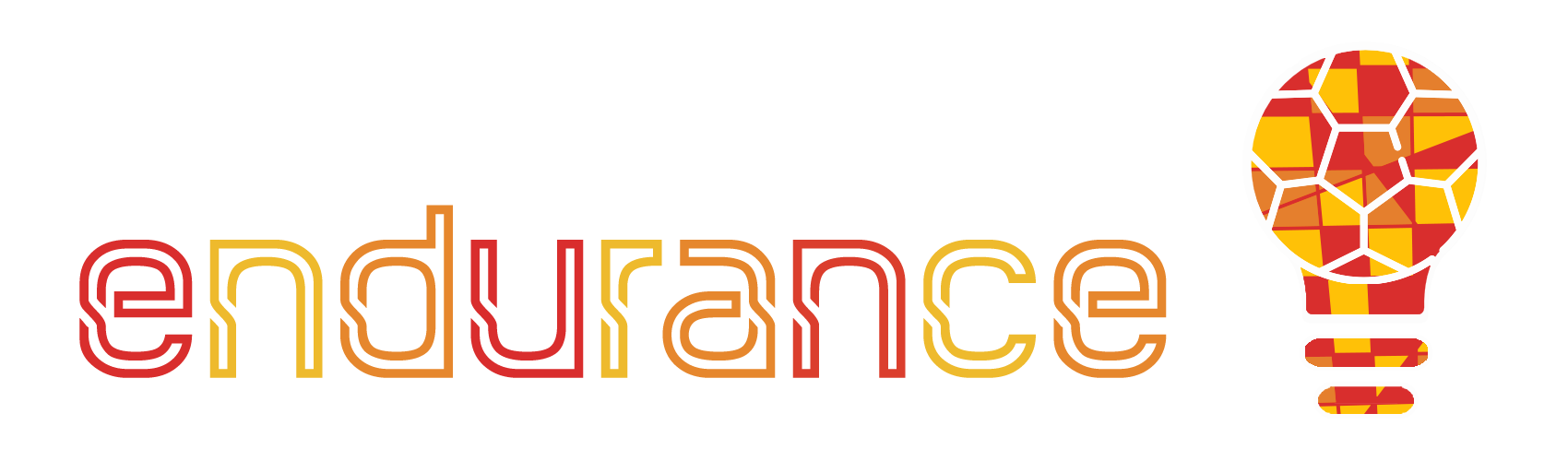 Projektinhallinta lähestymistapana
Ajattelumalli, joka tavoittelee VAIKUTTAVUUTTA ja TEHOKKUUTTA.

Prosessien, menetelmien, taitojen, tietojen ja kokemuksen soveltamista tiettyjen tavoitteiden saavuttamiseksi.
Läpileikkaavien toimien yhdistäminen ja sujuva toteutus
Viestintä
Projektinhallinta 
Yleisten ansojen välttäminen
Seuranta- ja arviointitoimien toteuttaminen - mitä opittiin?
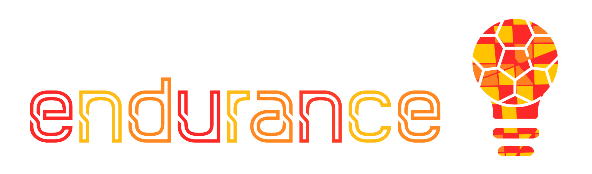 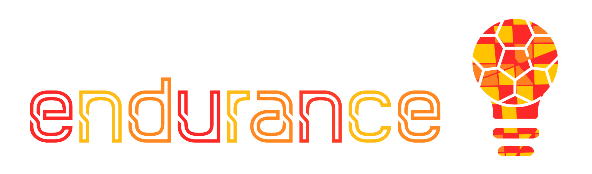 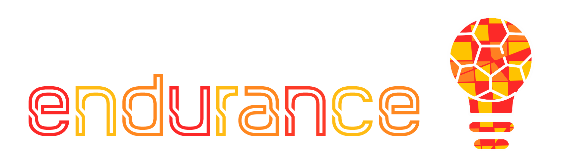 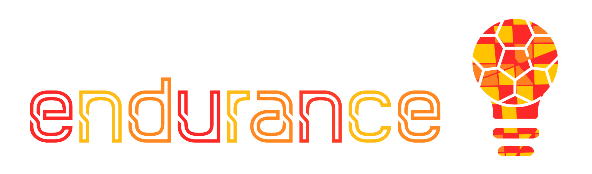 Projektin elinkaari
Idean suunnittelu
Resurssien suunnittelu 
Läpileikkaavien toimien toteuttaminen
Virallinen päättäminen ja yhteenveto
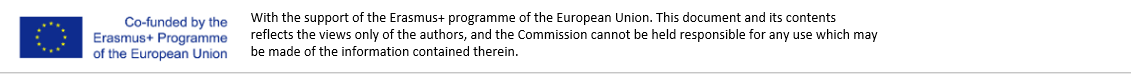 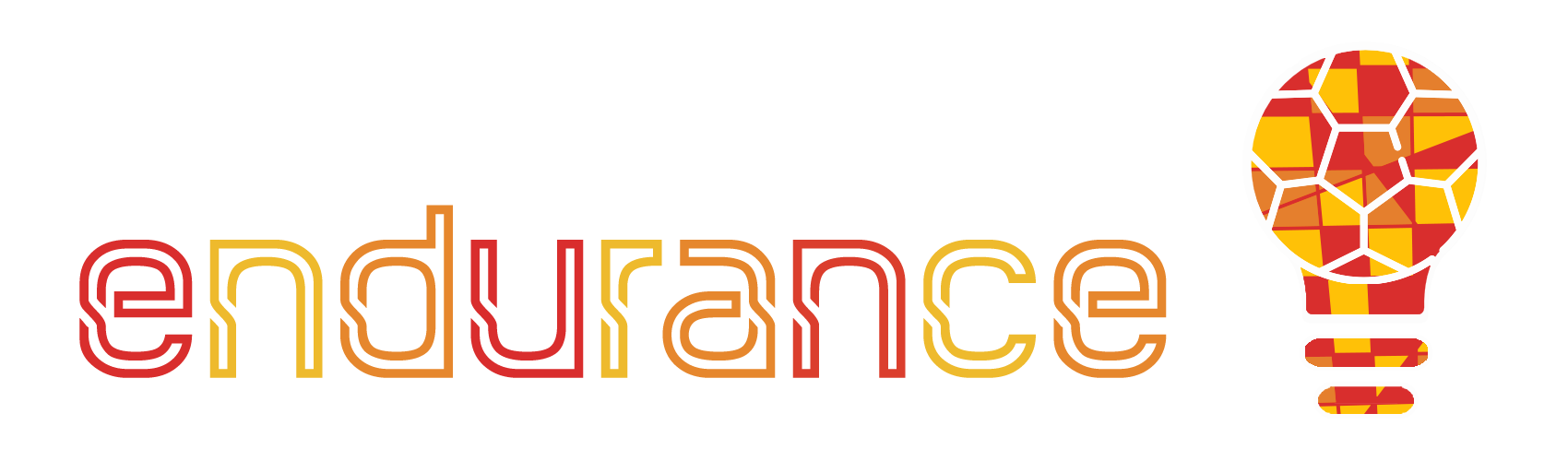 Itsearviointitesti
Kysymys 1: 
Mitä on projektinhallinta?

Kysymys 2:
Mitkä ovat projektinhallinnan keskeiset osa-alueet?

Kysymys 3: 
Mitkä ovat projektin elinkaaren eri vaiheet?

Kysymys 4:
Mitä tarkoitetaan tehokkuudella?

Kysymys 5: 
Mistä viestinnän työpaketissa on kyse?
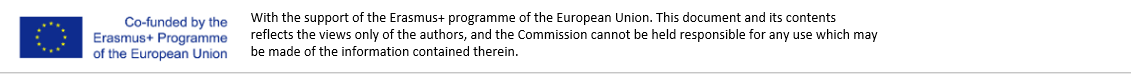